Kritická analýza 
etnologických textů
ETBB29 Psaní odborných textů v etnologii						Jana Virágová
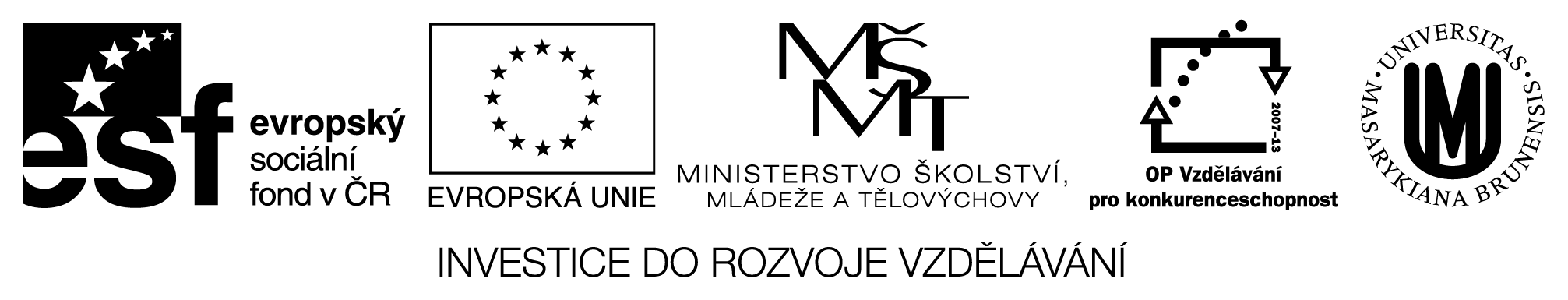 Hlavní zásady publikační etiky
V odborném textu musíme:1, podat úplné a konzistentní informace o využitých zdrojích(praktický důvod: ověření serióznosti zpracování zdrojů)2, jasně odlišit vlastní myšlenky, formulace, data od převzatých(etický důvod: nevydávat práci druhých za svou vlastní)3, co nejpřesněji reprodukovat použité texty(etický důvod: nepodsouvat druhým něco, co nenapsali)
S informací je třeba zacházet jako s převzatou:
- doslovný opis- myšlenky, názory převzaté z přednášky, besedy, soukromé diskuze s kolegou, s informátorem…- při formulování něčí myšlenky jinými slovy, při shrnutí rozsáhlého textu…			= odkázat na zdroj!= povinnost odkazu se vztahuje ke všem faktickým informacím, s výjimkou všeobecně známých faktů
Všeobecně známá fakta
1, neoddiskutovatelné události- všeobecně se o nich ví, existují snadno dohledatelné doklady, významné historické události…2, informace považované za součást všeobecného vzdělání- fakta vyučovaná ve všeobecných školách, informace běžně se vyskytující  v masmédiích, laických konverzacích3, základní poznatky oboru- informace uváděné v základních učebnicích			= když si nejsme jisti, vždy citovat!
Původní myšlenka, závěr:
- není třeba citovat= dát si pozor, zda jsme na myšlenku přišli sami, či zda jsme ji někde četli, slyšeli					plagiátorství!
Hungarian President Pál Schmitt Resigned Over Plagiarized PhD
„The committee found that most of his 215-page thesis about the modern Olympic Games had been improperly copied from the work of two other authors without attribution.“

Dostupné z:  http://www.theworldreporter.com/2012/04/hungarian-president-pal-schmitt.html, cit. 21. 4. 2012.
Verteidigungsminister Karl-Theodor zu Guttenberg bleibt nur eins: der Rücktritt© Wolfgang Kumm/DPA
„Nach bisherigem Erkenntnisstand sind mehr als 20 Prozent aller Textzeilen der Doktorarbeit nicht von Guttenberg selbst erdacht, sondern von anderen übernommen, ohne dies richtig kenntlich zu machen.“

Dostupné z: http://www.stern.de/politik/deutschland/guttenbergs-plagiatsaffaere-der-unbewusste-minister-karl-theodor-1658360.html, cit. 21. 4. 2012.
Brněnský primátor Roman Onderka
Náměstkyně brněnského primátora Jana Bohuňovská


„Onderkova závěrečná práce na VŠ nevyhovuje kritériím“


Viz
http://www.ceskatelevize.cz/ct24/regiony/jihomoravsky-kraj/119385-onderkova-zaverecna-prace-na-vs-nevyhovuje-kriteriim/
MUBc. Marie Tomanová, učo 152930Mgr. Anna Horáková, učo 79563…
Citace
- přesná kopie originálu (opsat doslova, různé typy písma, závorky, pomlčky, uvozovky, zkratky, chyby…)- celá pasáž v uvozovkách, za nimi odkaz- citát odsadit, použít menší písmo, bez uvozovek, s odkazem- pokud chceme my něco zvýraznit – upozornění (do závorky napsat, čím se liší citát od originálu, iniciály)- vypuštěná slova, věty nahradit […]- přidaná slova [      , pozn. aut.]
Parafráze
- kratší (delší) než původní text a) parafráze původního textu - využijeme myšlenky jiného autora, ale formulujeme je vlastními slovy		+ odkázat na zdroj b) využití parafráze s vloženými doslovnými citacemi - využijeme myšlenky jiného autora, ale formulujeme je vlastními slovy; v textu použijeme též části originálních vět, tyto části však vždy uvádíme v uvozovkách		 + odkázat na zdrojblíže viz http://www.infogram.cz/findInSection.do?sectionId=1115&categoryId=1161
Další zásady citování
- citovat z původního textu- přebírat citáty uvedené v pracích jiných autorů, pokud originál není k dispozici- citování cizojazyčné literatury(originální znění – každý překlad je interpretace), český kvalitní překlad
Seznam literatury
- všechny zdroje, ze kterých autor čerpal! umělé zvyšování citačních indexů autorů! umělé rozšiřování seznamu výčtem všech titulů, které se problematikou zabývají! neuvádět nečtené tituly
Poznámkový a odkazový aparát
Poznámky pod čarou:1, citované dílo2, podrobnější komentování, vysvětlování, rozvedení určité myšlenky nebo jevu, další literatura3, odkaz na předcházející či následující část prácecitační norma- pomocí číslice, horní indexx anglosaský způsob citování [Eco 1997: 210-211]
Bibliografické údaje
- správné, přesné, úplné- jednotně upravené více děl od jednoho autora:- abecední řazení 		(první písmeno názvu díla)- chronologické řazení 		(rok vydání)
Prezentace výzkumných závěrů
Struktura:- oslovení posluchačů…- představení se…- úvod, uvedení tématu- jádro, hlavní myšlenky, teze- závěr, shrnutí- poděkování za pozornost, otázky	odlišnosti dle příležitosti: 	konference, přednáška….
Prezentace výzkumných závěrů
- dodržet časový limit- napsat si body 	(píšeme jinak, než mluvíme) - zkusit si přednést příspěvek nahlas prezentace v PowerPointu - jednoduchá, přehledná, body či krátké věty- název, základní body, jména autorů, na které navazujeme, základní tvrzení, důležité údaje, shrnutí, zdroje
Literatura a internetové odkazy
Šanderová, Jadwiga: Jak číst a psát odborný text ve společenských vědách. Praha: Sociologické nakladatelství, 2009.Shrivastava, Sanskar: Hungarian President Pál Schmitt Resigned Over Plagiarized PhD. Dostupné z:http://www.theworldreporter.com/2012/04/hungarian-president-pal-schmitt.html, cit. 21. 4. 2012.Thomsen, Frank: Guttenbergs Plagiatsaffäre. Der unbewusste Minister Karl-Theodor. Dostupné z: http://www.stern.de/politik/deutschland/guttenbergs-plagiatsaffaere-der-unbewusste-minister-karl-theodor-1658360.html, cit. 21. 4. 2012.  http://www.ceskatelevize.cz/ct24/regiony/jihomoravsky-kraj/119385-onderkova-zaverecna-prace-na-vs-nevyhovuje-kriteriim/ http://www.infogram.cz/